Combined science - Physics - Key stage 4 - Energy
Specific heat capacity - required practical - worksheet
Dr Fishwick
‹#›
In lesson questions
‹#›
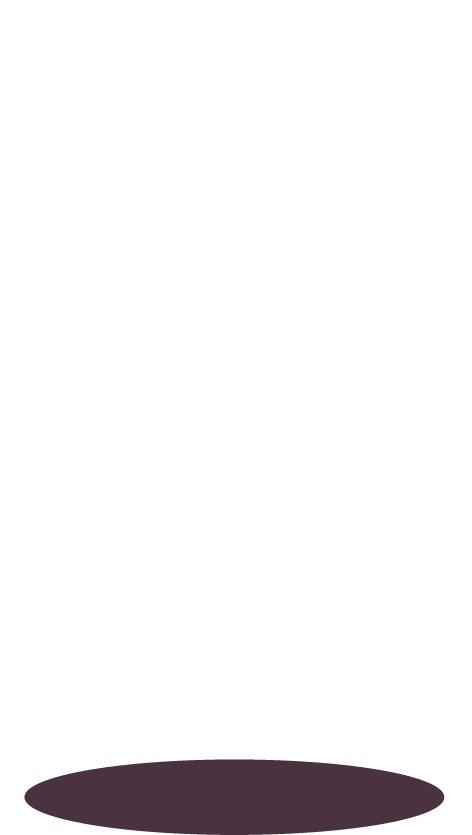 Pause the video to complete your task
Sketch this graph and identify which sections are related to the heat capacity of the material.
Explain why it is not possible to identify directly the specific heat capacity from this graph.
(hint - think about which quantity is missing)
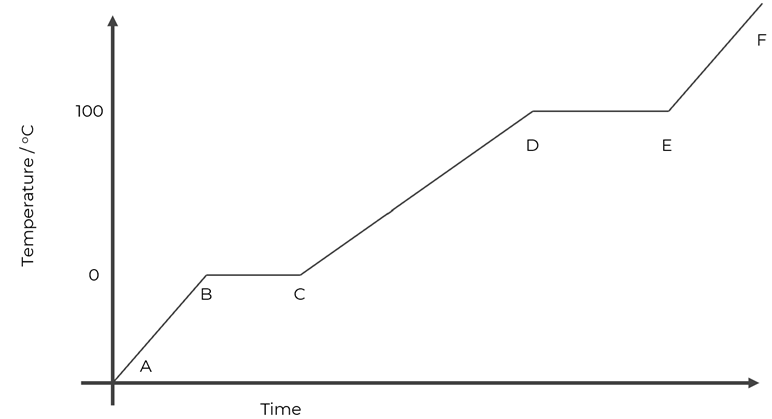 Temperature / oC
Energy transferred / J
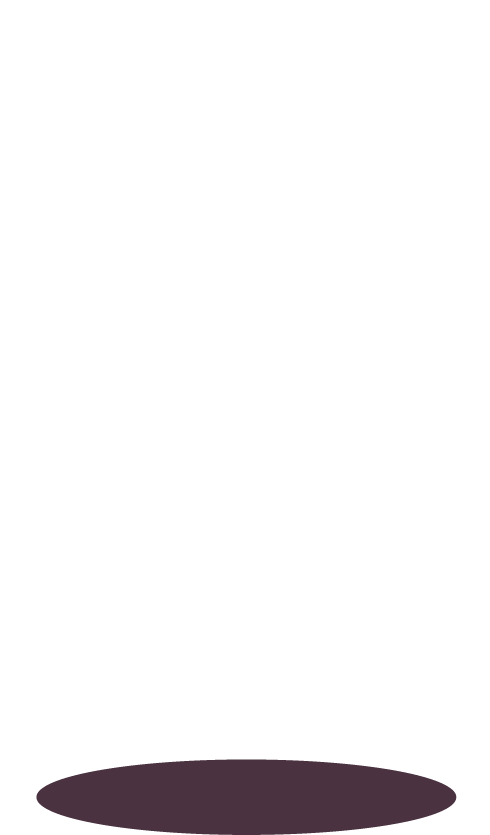 Resume once you’re finished
‹#›
Design a method
Write a method to investigate the specific heat capacity of water.
Pour ………. Of water into a …………………………
Record the …………………..
Place  a thermometer and heater ……..
Record ……..
Turn on  heater and ………
……
……
…..
…..
Independent variable
Dependent variable
Reducing uncertainty - which is the biggest losses
What will go on the graph?
How do you need to use the graph?
‹#›
Data analysis
Energy change = mass ⨉ specific heat capacity ⨉ change in temperature
‹#›
[Speaker Notes: Live model for copper, 
From a very similar experiment to that you’ve seen in this lesson the following sets of data were found from their  graphs.

Calculate the specific heat capacity for each of the three materials. If you’re confident, pause and go ahead, if not I’ll show you how to do the first one.

students to calculate for Aluminium.]
Conclusions
Hypothesis: Denser materials have a higher specific heat capacity.
Use the data to say whether this is true.
The data shows that…….
Explain your reasoning.
The specific heat capacity for aluminium is…. And the density is…. This compares to …….
‹#›
[Speaker Notes: Here are the results from our experiment, and the densities of the metals. It is suggested that there is a link between density and specific heat capacity. The questions below will allow you to draw a conclusion about the data.]
Answers
‹#›
Review
Sections A-B, C-D and E-F are related to heat capacity.
This graph will only identify the heat capacity of the material, because it does not indicate the mass. The total energy transferred will depend upon the mass.
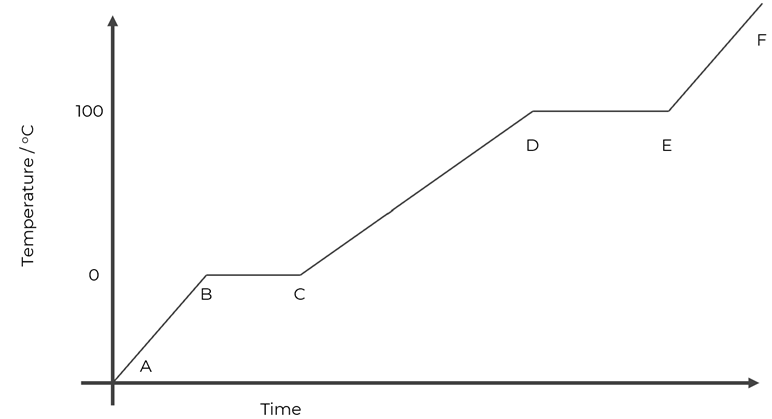 Temperature / oC
Energy transferred / J
‹#›
To allow for power to be measured
To transfer energy to the block
Measure temperature and allow for energy transferred to be calculated
‹#›
[Speaker Notes: Let’s look through each of these answers]
Design a method
Write a method to investigate the specific heat capacity of water.
Pour 250 cm3 Of water into a beaker and wrap it in insulation
Record the mass of the water
Place  a thermometer and heater into the beaker
Record temperature of the water using the thermometer 
Turn on  heater and record the power of the heater using P = I V.
Record the temperature every 60 s for 10 minutes.
Plot a graph of energy transferred against temperature
Use the straight line section to find the gradient.
Specific heat capacity = 1/(gradient x mass). Use this to calculate specific heat capacity
‹#›
Data analysis
Energy change = mass ⨉ specific heat capacity ⨉ change in temperature
‹#›
[Speaker Notes: Live model for copper, 
From a very similar experiment to that you’ve seen in this lesson the following sets of data were found from their  graphs.

Calculate the specific heat capacity for each of the three materials. If you’re confident, pause and go ahead, if not I’ll show you how to do the first one.

students to calculate for Aluminium.]
Review
Hypothesis: Denser materials have a higher specific heat capacity.
Use the data to say whether this is true.
The data shows that the more dense materials do not always have a higher specific heat capacity
Explain your reasoning.
The specific heat capacity for aluminium is 920 J/kg oC And the density is 2.70 g/cm3 . This compares to Copper (or Iron) which has 390 J/kg oC (444 J/kg oC) and density of 8.96 g/cm3 (7.87 g/cm3).
‹#›
[Speaker Notes: Here are the results from our experiment, and the densities of the metals. It is suggested that there is a link between density and specific heat capacity. The questions below will allow you to draw a conclusion about the data.]